Welcome to Federally Qualified Health Centers (FQHCs) and FQHC Practitioners Enrollment Training
10/13/2023
1
Topics
Primary topics:
Affordable Care Act Overview
FQHCs and FQHC Practitioners Enrollment Requirements
Accessing the Enrollment Application
Enrollment Portal
Enrolling a New Provider
Enrolling a New Service Location
Revalidation
Reactivation
Change Requests
10/13/2023
2
Topics - continued
How to complete application
FQHC application
FQHC Practitioner application
Questions
Resources
10/13/2023
3
ACA - Overview
The Federally mandated Affordable Care Act (ACA) requires that all states comply with the provider screening and enrollment regulations found at 42 Code of Regulations (CFR) 455, Subpart E – Provider Screening and Enrollment Requirements.
As required by the ACA, all practitioners, including those who order, refer or prescribe items or services for MA beneficiaries, must enroll in the MA Program. 
The ACA and implementing regulations require states to revalidate the enrollment of providers every five years.
10/13/2023
4
Provider Enrollment
Providers must revalidate their enrollment every 5 years
An application fee must be collected prior to executing a provider agreement except in the following instances:
Individual physicians or non-physician practitioners
Providers enrolled in Title XVIII of the ACT or another states title XIX or XXI plan
Providers that have paid the application fee to a Medicare contractor or another state
10/13/2023
5
Types of Enrollment Applications
New application – brand new provider never enrolled with PA Medicaid
Revalidation application – provider currently enrolled with PA Medicaid 
Reactivation application – provider re-enrolling with PA Medicaid
Change Request application – provider application for active providers who need to change specific enrollment information
10/13/2023
6
Enrolling a New FQHC
FQHC newly enrolling in the MA Program (have never been enrolled)
Step 1:
Go to the Landing page of the PROMISe™ Portal
website:  promise.dpw.state.pa.us
Step 2:
Select “New Application” from the Provider Enrollment Section of the Landing Page
Step 3:
Complete the application using the FQHC’s information and submit
10/13/2023
7
Enrolling a New FQHC
10/13/2023
8
FQHC - Adding a New Service Location
Enrolled FQHC adding a New Service Location
Step 1:
Logon to the PROMISe™ Portal using the FQHC’s logon credentials
website:  promise.dpw.state.pa.us
Step 2:
From the Provider Services Section on the My Home Page select New Service Location
Step 3:
Complete the application using the FQHC’s information and submit
10/13/2023
9
FQHC - Adding a New Service Location
10/13/2023
10
FQHC – Revalidation Application
Enrolled FQHC needing to Revalidate an active Service Location
Step 1:
Logon to the PROMISe™ Portal using the FQHC’s logon credentials
website:  promise.dpw.state.pa.us
Step 2:
From the Provider Services Section on the My Home Page select Revalidation
Step 3:
Complete the application using the FQHC’s information and submit
NOTE:  Some fields may be prepopulated with the FQHC’s information
10/13/2023
11
FQHC – Revalidation Application
10/13/2023
12
FQHC – Reactivation - Service Location closed for more than 2 years
FQHC who wish to reactivate an existing service location that has been closed for more than 2 years 
Step 1:
Go to the Landing page of the PROMISe™ Portal
website:  promise.dpw.state.pa.us
Step 2:
Select “Reactivation” from the Provider Enrollment Section of the Landing Page
Step 3:
Complete the application using the FQHC’s information and submit
10/13/2023
13
FQHC – Reactivation - Service Location closed for more than 2 years
10/13/2023
14
FQHC – Reactivation - Service Location closed for less than 2 years
FQHC who wish to reactivate a service location that has been closed for less than 2 years 
Step 1:
Logon to the PROMISe™ Portal using the FQHC’s logon credentials
website:  promise.dpw.state.pa.us
Step 2:
From the Provider Services Section on the My Home Page select Reactivation
Step 3:
Complete the application using the FQHC’s information and submit
NOTE:  Some fields may be prepopulated with the FQHC’s information
10/13/2023
15
FQHC – Reactivation Application –Service Location closed less than 2 years
10/13/2023
16
FQHC Practitioners Enrollment
10/13/2023
17
Enrolling a New FQHC Practitioner
FQHC who are enrolling a new Practitioner in the MA Program (never been enrolled)
Step 1:
Go to the Landing page of the PROMISe™ Portal
website:  promise.dpw.state.pa.us
Step 2:
Select “New Application” from the Provider Enrollment Section of the Landing Page
Step 3:
Complete the application using the Practitioner’s information and submit
10/13/2023
18
Enrolling a New FQHC Practitioner
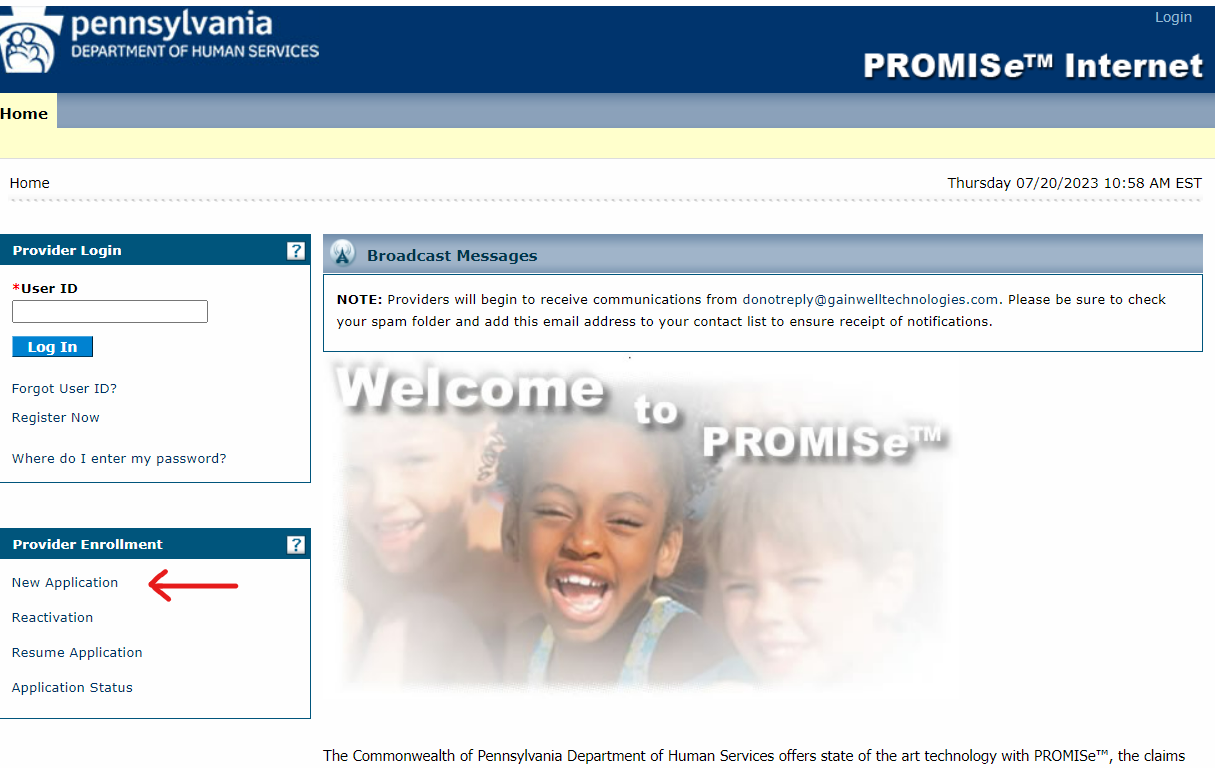 10/13/2023
19
FQHC Practitioner - Adding a New Service Location
Enrolled FQHC Practitioner adding a New Service Location
Step 1:
Logon to the PROMISe™ Portal using the Practitioner’s logon credentials
website:  promise.dpw.state.pa.us
Step 2:
From the Provider Services Section on the My Home Page select New Service Location
Step 3:
Complete the application using the Practitioner’s information and submit
10/13/2023
20
FQHC Practitioner- Adding a New Service Location
10/13/2023
21
FQHC Practitioner – Revalidation Application
Enrolled FQHC Practitioner needing to Revalidate a Service Location
Step 1:
Logon to the PROMISe™ Portal using the Practitioner’s logon credentials
website:  promise.dpw.state.pa.us
Step 2:
From the Provider Services Section on the My Home Page select Revalidation
Step 3:
Complete the application using the Practitioner’s information and submit
NOTE:  Some fields may be prepopulated with the Practitioner’s information
10/13/2023
22
FQHC Practitioner– Revalidation Application
10/13/2023
23
FQHC Practitioner– Reactivation - Service Location closed for more than 2 years
FQHC Practitioner who wish to reactivate an existing service location that has been closed for more than 2 years 
Step 1:
Go to the Landing page of the PROMISe™ Portal
website:  promise.dpw.state.pa.us
Step 2:
Select “Reactivation” from the Provider Enrollment Section of the Landing Page
Step 3:
Complete the application using the Practitioner’s information and submit
10/13/2023
24
FQHC Practitioner– Reactivation –Service Location closed for more than 2 years
10/13/2023
25
FQHC Practitioner– Reactivation –Service Location closed less than 2 years
FQHC Practitioner who wish to reactivate a service location that has been closed for less than 2 years 
Step 1:
Logon to the PROMISe™ Portal using the Practitioner’s logon credentials
website:  promise.dpw.state.pa.us
Step 2:
From the Provider Services Section on the My Home Page select Reactivation
Step 3:
Complete the application using the Practitioner’s information and submit
NOTE:  Some fields may be prepopulated with the Practitioner’s information
10/13/2023
26
FQHC Practitioner– Reactivation Application –Service Location closed less than 2 years
10/13/2023
27
Enrollment Application Walk Through
Presented By
Benita Bishop, Human Services Program Specialist Supervisor
10/13/2023
28
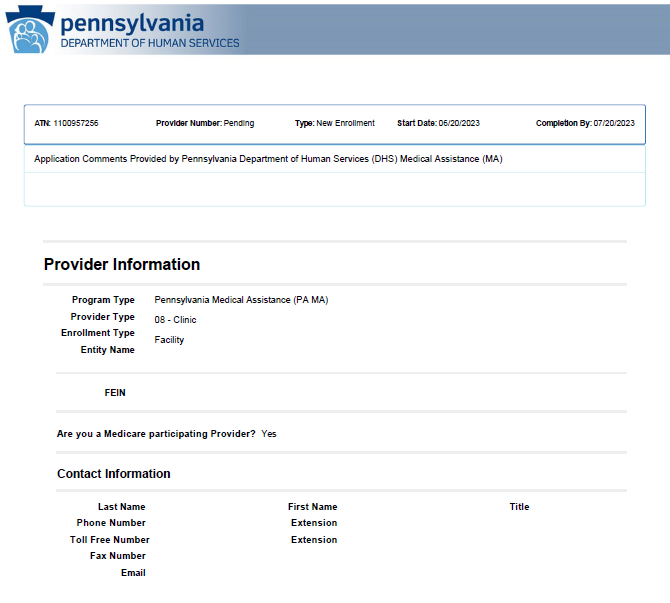 10/13/2023
29
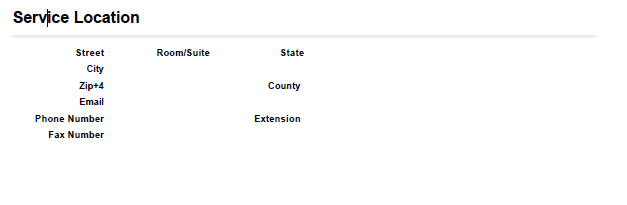 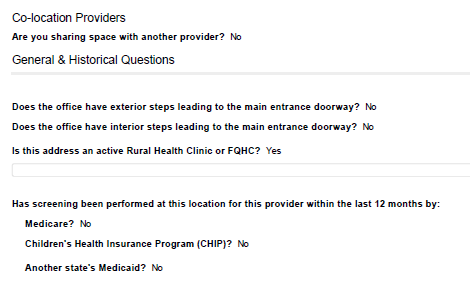 10/13/2023
30
[Speaker Notes: Co Location question will be remove by Nov 1 . This regulation was repelled.]
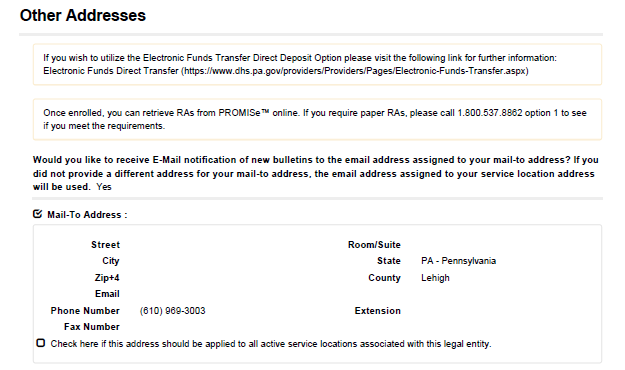 10/13/2023
31
[Speaker Notes: There will be the option to make all address match the service location address, if that option is taken they will not see this section in this way. There will be a section for Mail-to, Pay-to and Home Office]
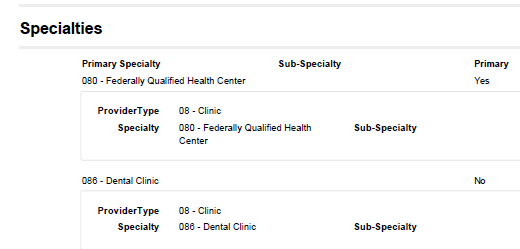 10/13/2023
32
[Speaker Notes: Once they select the primary specialty they will have the question for additional specialties. In this case an additional specialty was selected.]
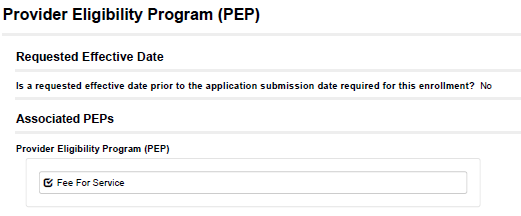 10/13/2023
33
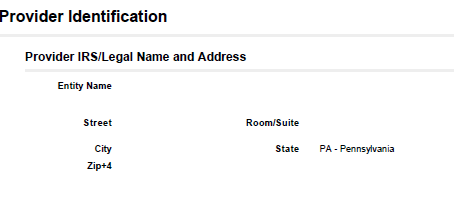 Name must match the IRS verification document
We DO NOT accept a W9 as verification of the Tax ID
10/13/2023
34
[Speaker Notes: It will also ask for contact information for the IRS, this should be your individual that would receive the 1099 for this location.]
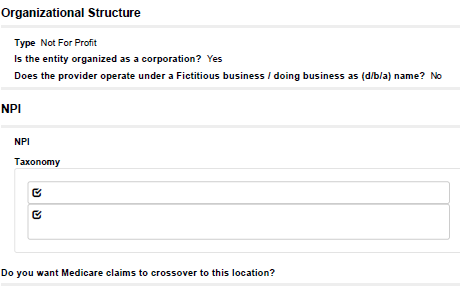 10/13/2023
35
[Speaker Notes: The boxes with the check mark Discuss NPI, Taxonomy, Zip Code issue. 
Cross over claims/MDX]
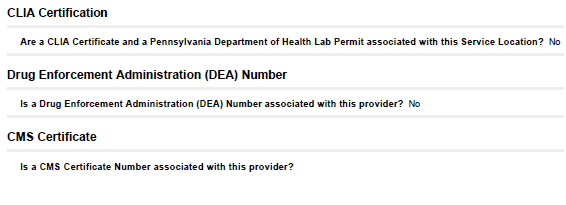 10/13/2023
36
[Speaker Notes: These question will appear on the Provider Identification page with the previous slide. 
CLIA should go on the Entity application and any individual provider that is performing the laboratory service. If the provider is only ordering or drawing the specimen they should not answer YES to the CLIA question.]
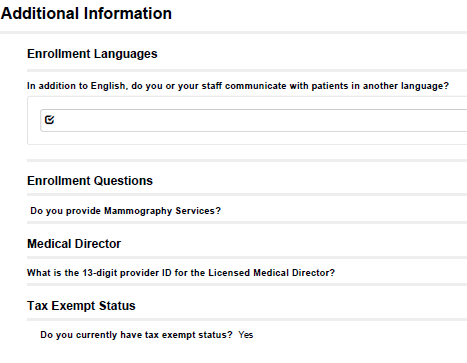 10/13/2023
37
[Speaker Notes: Medical Director 13 digit id does not have to be for the same address as the Clinic. Must be a Physician and verification is in the form of a letter and their license.
Tax Exemption is for Federal Tax Exemption not State.]
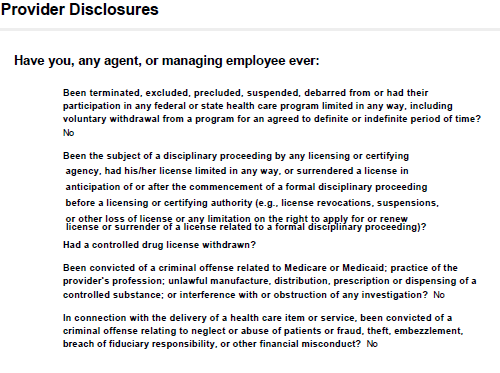 10/13/2023
38
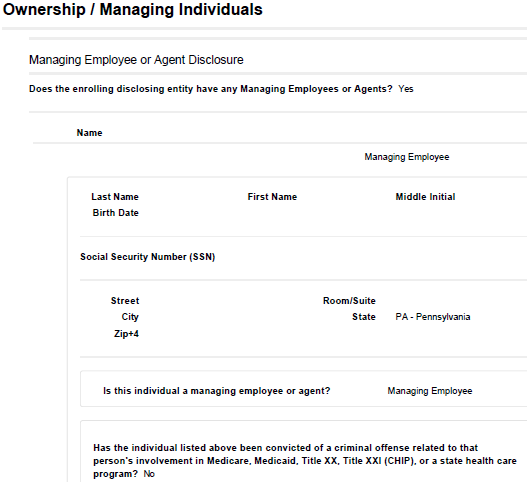 10/13/2023
39
[Speaker Notes: Ownership information being reported must match what is reported to Medicare. 
The Organization type selected previously will indicate what sections for owner ship need to be completed. All Organizational types must report at least one Managing Employee.]
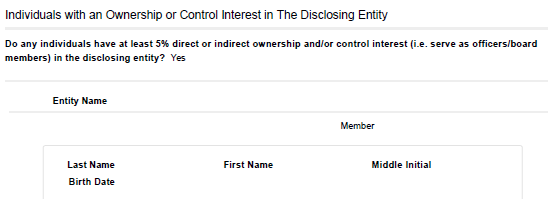 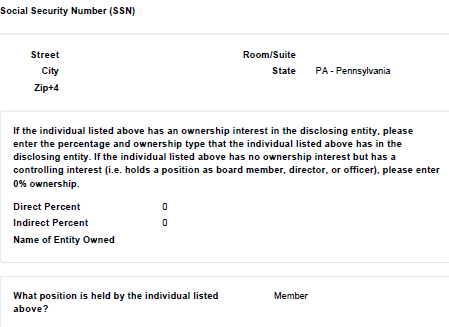 10/13/2023
40
[Speaker Notes: For a Partnership, a Business Corporation that is owned by an individual or has board members and for Non Profit entity this question must be answered YES and the individuals must be disclosed.  
Direct ownership is when the individual owns the tax id or a portion of the tax id that is being enrolled.
Indirect ownership is when the individual owns a corporation or a portion of the corporation that owns the tax id being enrolled.
There are additional questions in this section for each individual disclosed.  CMS Verification]
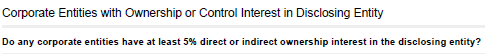 This question is followed by questions regarding Subcontractor ownership.
These questions are asking about the disclosed Corporate owner and if they own other entitles.
After this section is completed you will need to upload verification documentation
to be able to submit the application. Please note as you answer questions in the 
portal any item that has a paperclip will require a document to be uploaded here.
All entity and individual provider applications will require signature of a provider 
Agreement. This agreement must be signed by the individual or on an entity
application the signature must be from an individual in the organization that can make
Business decisions on behalf of the entity.
10/13/2023
41
[Speaker Notes: The Corporate Entity Question must be YES if the individual ownership question is NO. This question is YES any time the tax id is owned by a corporate entity.]
After the agreement and the application is signed you will have to review
all of the sections of the application prior to submitting it to the department.
Please note: All application pass through automated checks that can take
Up to 15 days prior to appearing in the departments work queues.
The Department cannot see an ATN prior to the ATN being completed and submitted.
10/13/2023
42
Individual Application
 	     for
      FQHC / RHC
10/13/2023
43
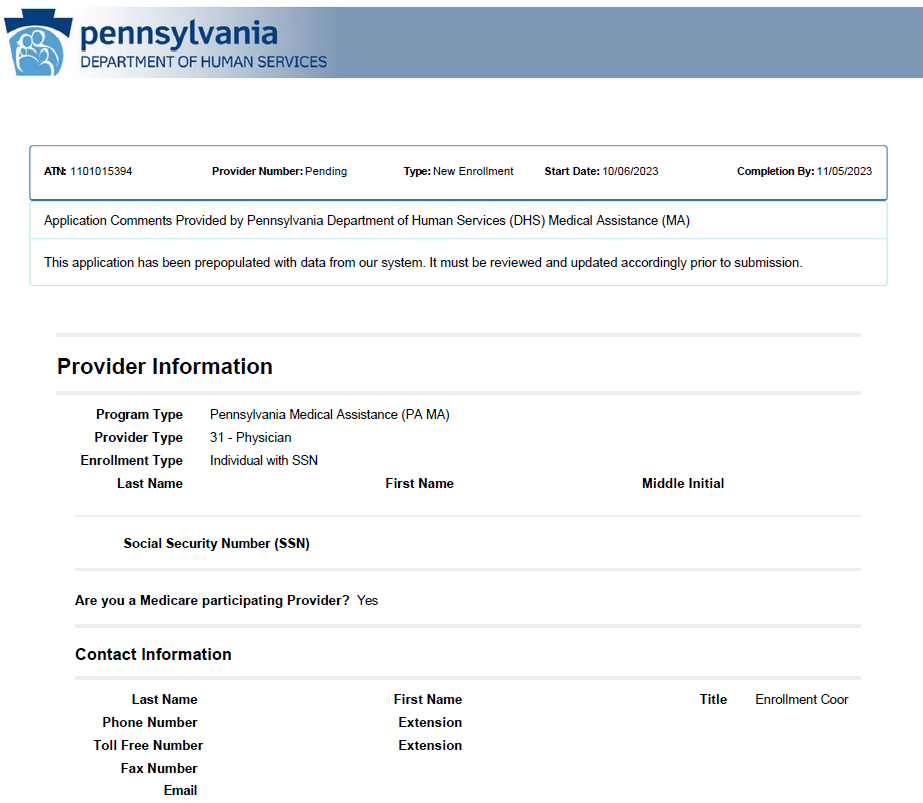 10/13/2023
44
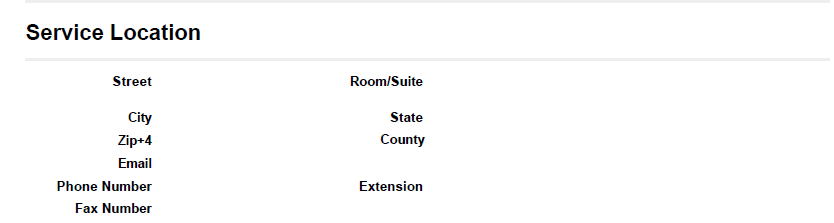 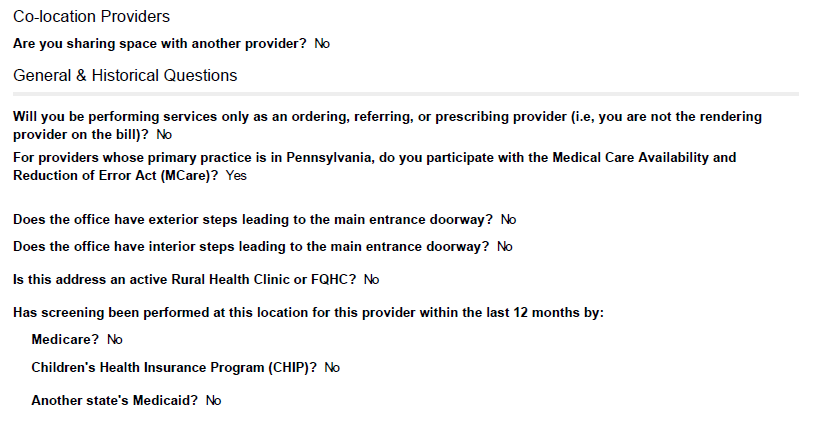 10/13/2023
45
[Speaker Notes: A question was submitted to clarify the ORP. For individual FQHC providers they will never appear as the rendering provider on a claim and are only enrolled to be able to order, refer and prescribe services and medications for recipients so this question should always be answered YES. The only time this is answered no is when a provider will be a rendering provider on a claim.]
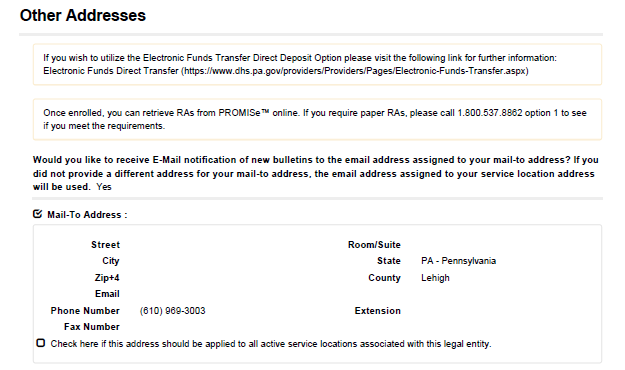 10/13/2023
46
[Speaker Notes: There will be the option to make all address match the service location address, if that option is taken they will not see this section in this way. There will be a section for Mail-to, Pay-to and Home Office]
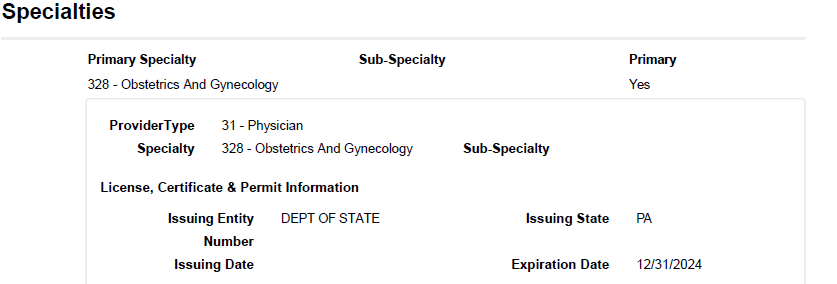 10/13/2023
47
[Speaker Notes: When entering the State License, you must enter all letter and number associated with the license. When this is not done, it creates an error. Give example.]
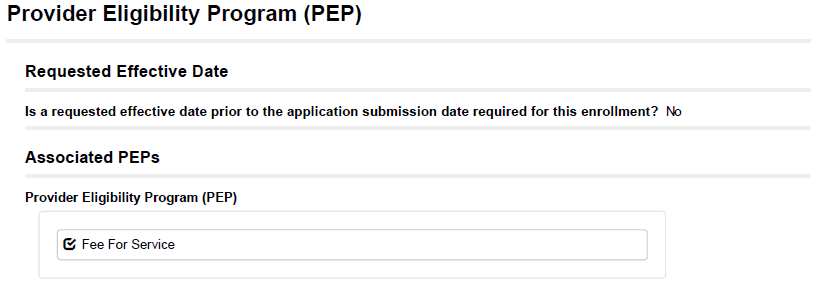 10/13/2023
48
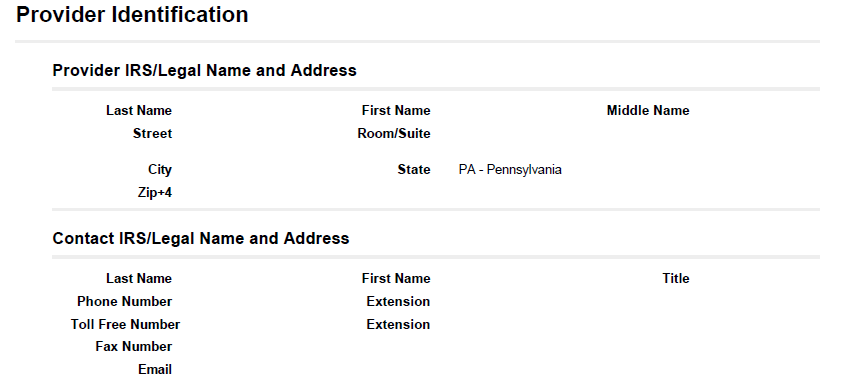 10/13/2023
49
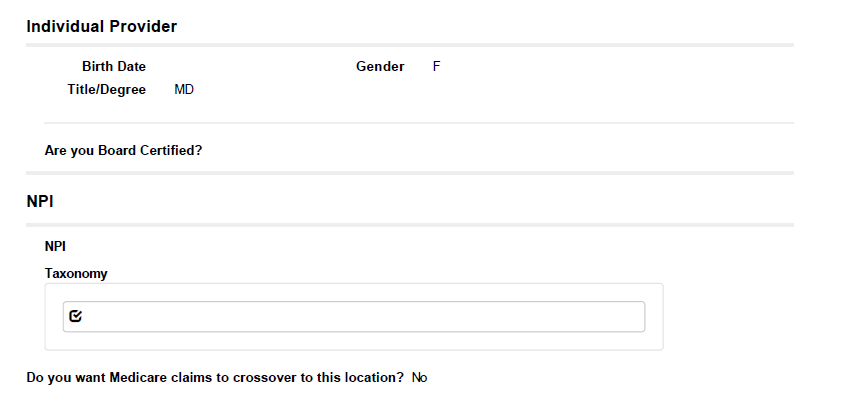 10/13/2023
50
[Speaker Notes: Do not enter the group’s taxonomy for an individual. 193200000x, 193400000x. Do not select every taxonomy available. NPI, Taxonomy, Zip code issue.]
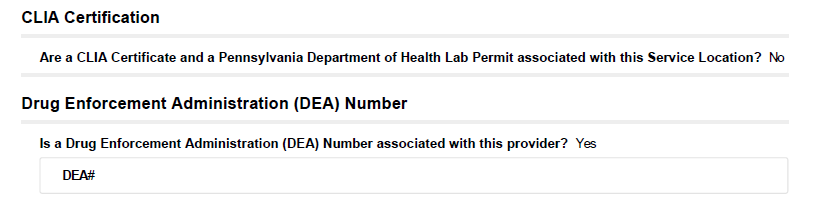 10/13/2023
51
[Speaker Notes: Only answer yes for CLIA/Lab Permit if the individual is the one performing the Laboratory test. It also must match the address of the service location including the suite.]
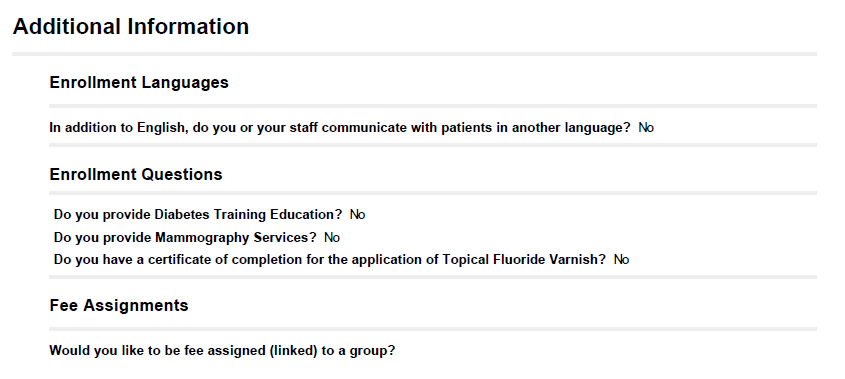 10/13/2023
52
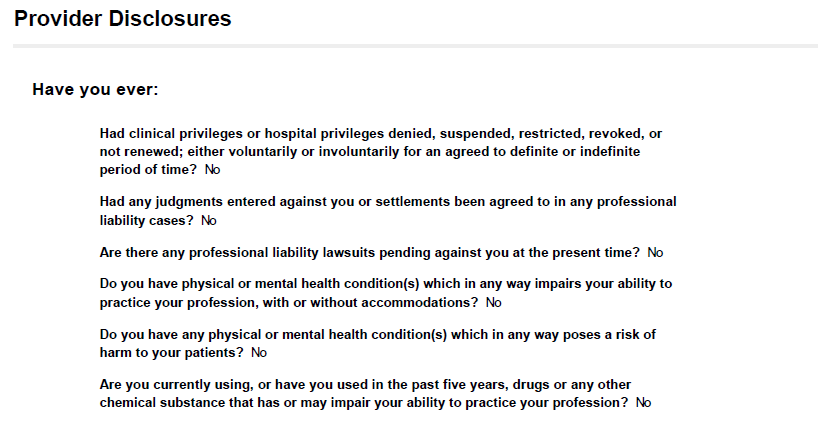 10/13/2023
53
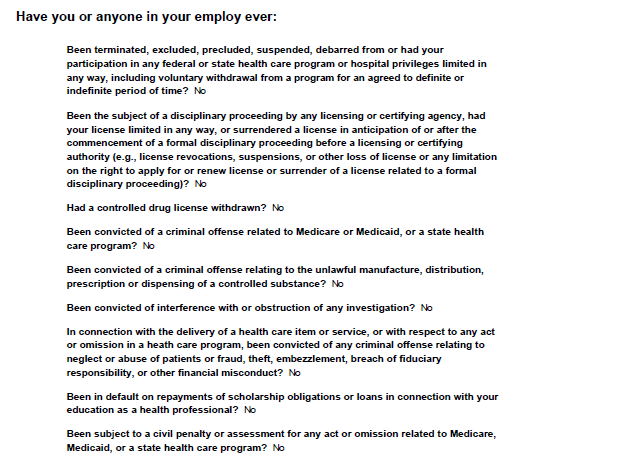 10/13/2023
54
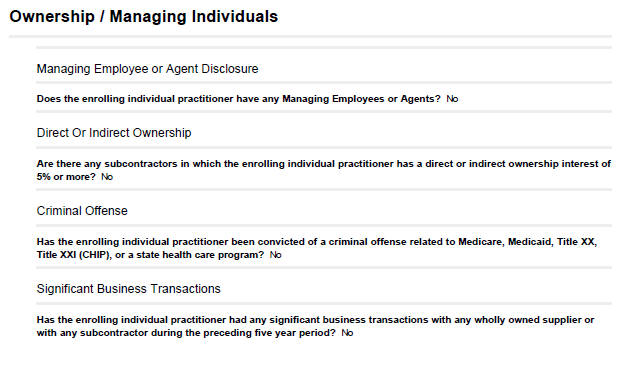 10/13/2023
55
[Speaker Notes: Individuals do not need a managing employee. If you do elect to have a managing employee, information such as ssn, dob must be entered correctly or the application will be returned.]
You will need to upload verification documentation to be able to submit the application. Please note as you answer questions in the portal any item that has a paperclip will require a document to be uploaded here.
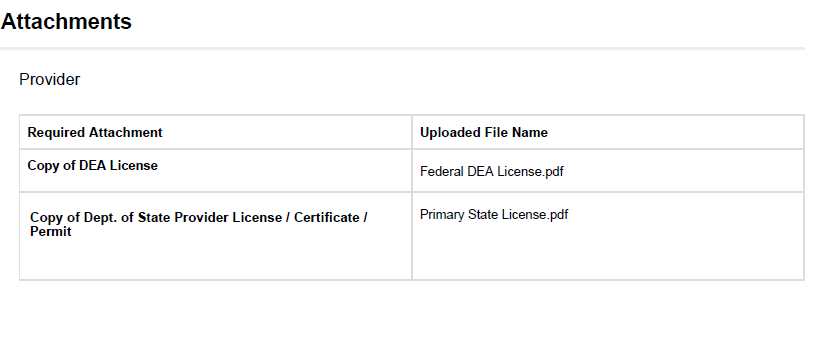 10/13/2023
56
SIGNATURE FOR INDIVIDUAL ENROLLMENT

The signatures on the application and the provider agreement must be the individual PROVIDER’S signature that is being enrolled.
10/13/2023
57
After the agreement and the application is signed, you will have to review
all of the sections of the application prior to submitting it to the department.
Please note: All application pass through automated checks that can take
Up to 15 days prior to appearing in the departments work queues.
The Department cannot see an ATN prior to the ATN being completed and submitted.
10/13/2023
58
Questions?
10/13/2023
59
Questions Submitted Prior to Training
10/13/2023
60
Is there a way to add/delete the medical director when provider changes happen instead of having to email RA-PROVAPP@pa.gov. When we email this mailbox, we do not receive communication back. 

The ProvApp mailbox is set up to automatically send out a confirmation that the document was received. The provider will receive a change letter once the change is completed in the system. This information can also be completed electronically by submitting a Revalidation ATN for the FQHC service location and indicating a new Medical Director on the Medical Director question.
10/13/2023
61
When we call in, is it possible to have an option to speak with a rep. who is familiar with FQHC enrollments? 

All staff for provider enrollment can assist with questions regarding issues encountered during the entry of an application into the enrollment portal. Staff have the ability to reach out to specialized staff during a call and/or can take down information to have return calls completed for any items they cannot address during the call.
10/13/2023
62
Can you please discuss how DHS is handling the enrollment of Mobile Health Units for FQHC’s?

Mobile Medical and Mobile Dental units are not separately enrolled. If an FQHC or RHC location has these units a special indicator of MMU (Mobile Medical Unit) or MDU (Mobile Dental Unit) is placed on the service location where the van is housed or dispatched from when it is not deployed.
10/13/2023
63
Has there been any more discussion or progress on the following enhancements that were shared with the FQHC’s previously?  
 
One application to revalidate up to 10 locations 
This is slated to go into production on November 1st but will only be for individual and group locations that are limited risk.

b. One application per provider linked to multiple groups. 
This is slated to go into production on November 1st but will only be for group locations that are limited risk.

c. Using a data compare from CMS to revalidate without application those providers who are enrolled in both Medicare and Medicaid. 
Due to regulatory requirements within the Medicare Compendium, we are not able to automate this process.
10/13/2023
64
If we do not need to add a CLIA or lab permit on individual provider enrollments, why are those sections there? 

Individual providers can have the CLIA and Clinical Laboratory Permit applied if the individual is the one performing the laboratory testing. The individual application being used is not specific to individual providers at an FQHC, this application is for any individual provider that is enrolling. 

Is it possible to remove those sections so they aren’t accidentally completed? 

This is not possible at the current time as it requires significant system changes to program questions that sometimes apply and sometimes do not apply. For FQHC individual provider you will need to answer this question as NO.
10/13/2023
65
When an add/change has been completed, why does the communication come back via mail stating that an add/change has been done, but doesn’t specify what that add/change was? 

The provider letter does indicate the change that occurred on page two of the letter.
10/13/2023
66
Can we get the approval letters digitally instead of through the mail? 

State regulation requires approval letters to go out via postal mail. However, you can return to the portal to get a verification snapshot that confirms the enrollment.
10/13/2023
67
Will you be providing an updated Electronic Provider Enrollment Application User Interface Provider Training documents for us?  

We will be sharing a copy of today’s power point, and the recording of the meeting will be posted on the website.  There is also a user manual on the website for the electronic enrollment portal.
10/13/2023
68
Is there discussion about only having to register a provider once in PROMISe versus multiple times when they have more than one service location? 

This cannot be accomplished in our current system but, is being looked at for future system development.
10/13/2023
69
Can you tell us the correct procedure for enrollment for our LCSW’s/LPC’s/LMFT’s – The FQHC’s are having many issues with our behavioral health plans requiring a PA Medicaid (or a CHIP) number for our LCSW/LPC/LMFT providers. 

LCSWs are enrolled for MA as well as for CHIP. Under the CHIP program they are enrolled as an 11-116 with the CHIP only PEP.  LPCs are enrolled for the CHIP program as PT 11-117 with the CHIP only PEP. LMFTs are enrolled for the CHIP program as PT 11-122 with the CHIP only PEP. 

For MA all these provider types are enrolled as an 11-112 with a BHHC PEP. To enroll, as MA with the 11-112 you must contact the BH MCO first to obtain the BH MCO Attestation as you will need this to upload in the application.
10/13/2023
70
Resources
Electronic Provider Enrollment Application
https://promise.dpw.state.pa.us

Provider Enrollment Information
Enrollment Information (pa.gov)
Includes information regarding requirements for each Provider Type
 
Provider Enrollment and Screening Requirements of the Affordable Care Act
ACAforproviders (pa.gov)
Includes the most current information from the Department relating to the ACA federally mandated regulations

Medicaid Information 
Medicaid | Medicaid 
Provides information about the ACA federally mandated regulations and how they relate to the Medicaid program
10/13/2023
71
Resources (continued)
Department of Human Services Website
http://www.dhs.pa.gov/

Provider Assistance Center - 800/248-2152
Obtain PROMISe™ Portal account information and portal password resets

Provider Quick Tip
#270 - Revalidation of Multiple Locations
#265 - How to Check the Status of Your Electronic Provider Enrollment Application/Actions to Take if Your Application Was Returned for Additional Information 
#195 - Additional Information on the Provider Enrollment Application Fee
Quick Tips (pa.gov)

Medical Assistance Bulletins
MAB 99-16-10 – Revalidation of Medical Assistance (MA) Providers
MAB 99-16-07 – Enrollment of Ordering, Referring and Prescribing Providers
MAB 08-16-13 – ACA Enrollment Application Fee
Bulletin Search (pa.gov)
DHS Provider Services Center – 800/537-8862 option 2; option 4 for Enrollment
10/13/2023
72